ePIC Collaboration News
J. Lajoie, S. Dalla Torre
December 6, 2024
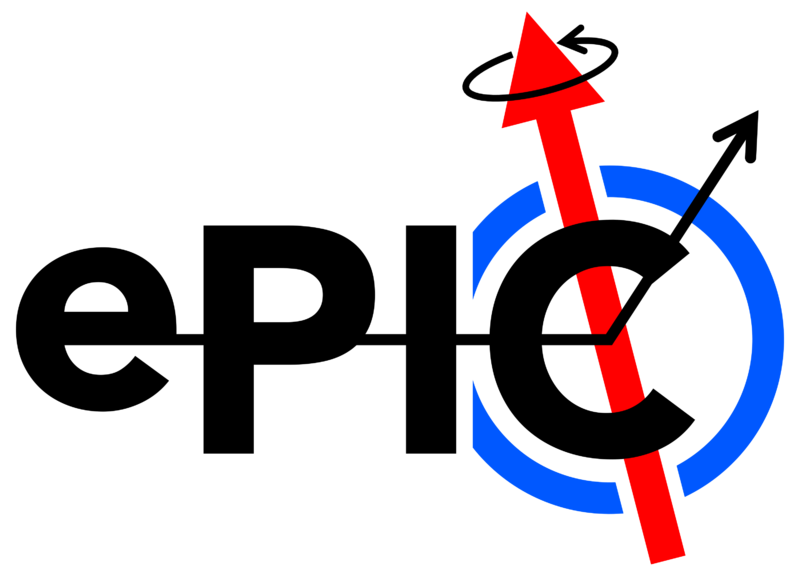 Hey John, start the recording….
12/6/2024
ePIC General Meeting
2
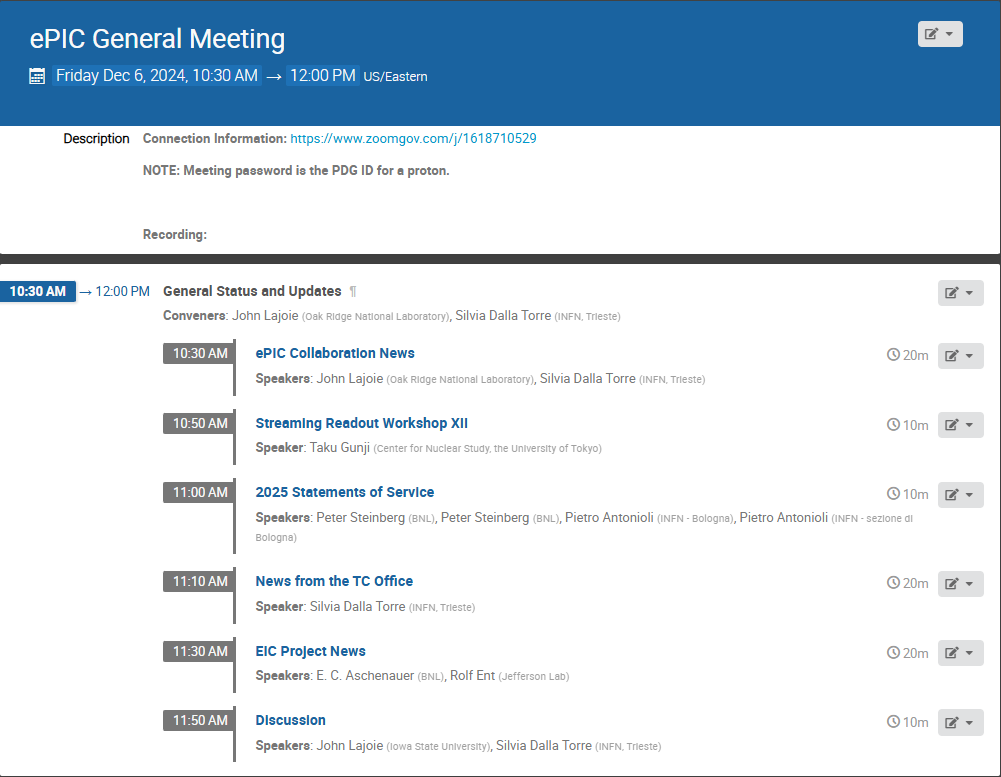 Agenda
The “standard” agenda plus some extras – lots of things to talk about since it has been a while since we last met!
12/6/2024
ePIC General Meeting
3
News from the SP Office
EIC Strategy MtgAugust 21st
ePIC Early Physics Workshop Sept. 13, 2024
FDR: Magnet Flux Return Steel 
(CD-3B scope)October 16, 2024
EIC Project CD-3B/Status ReviewJanuary 7-9th, 2025
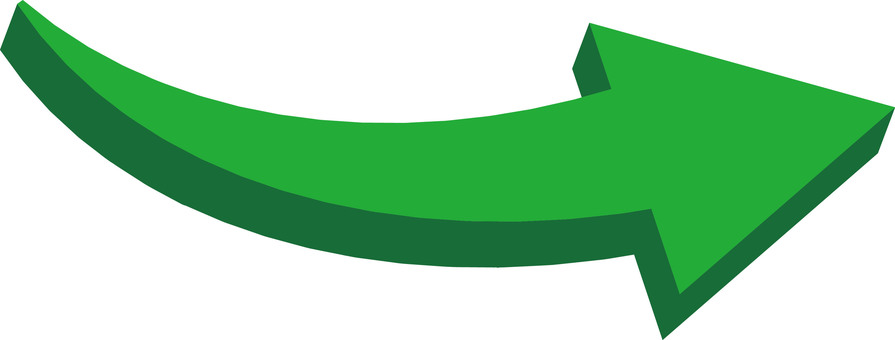 ePIC draft pre-TDR Version 1December 6, 2024
ePIC Software and Computing ReviewSept. 26-27th
PDR2: Barrel EMCal
September 19th
ePIC draft pre-TDR Version 0.1Sept. 30, 2024
Directors Review for CD-3B/Status Review
October 22-24
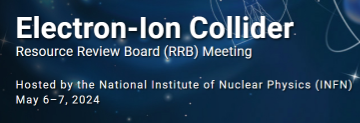 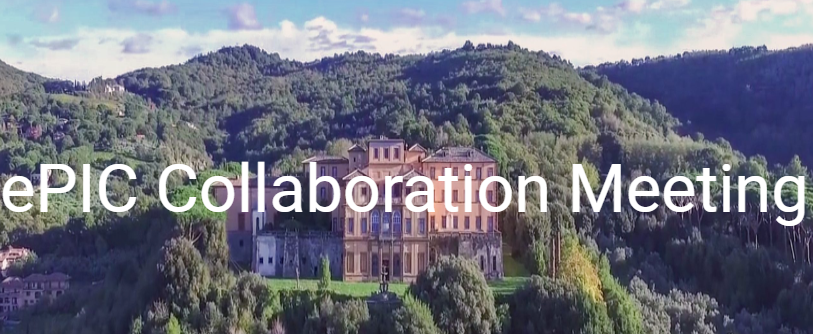 3rd EIC RRB Meeting May 6-7
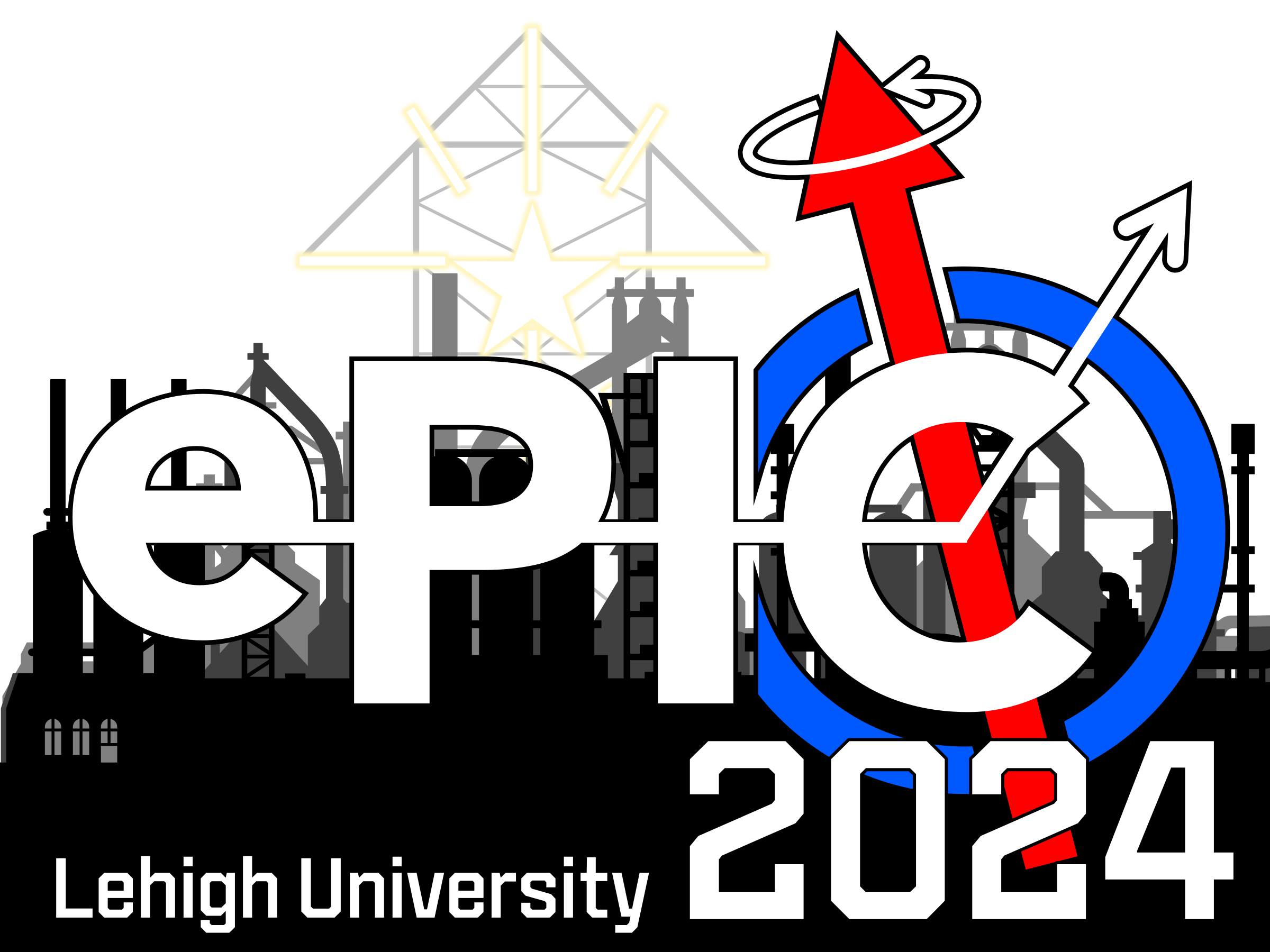 EIC “Host” Lab User Experience Workshop
August 26th
Frascati, Jan 20-24,2025
Detector Advisory Committee R&D Meeting
August 28-28th
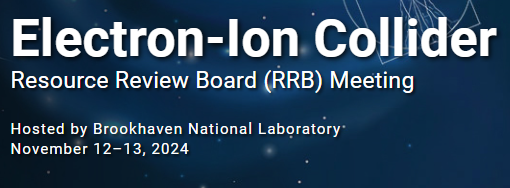 Lehigh Collab. Mtg. July 2024
4th EIC RRB Meeting Nov 12-13
More on this in Project News
More on this in TC Office  News
11/12/2024
4th EIC Resource Review Board
4
preTDR Version 1.0!
Executing the plan from the Jan. 2024 Collaboration Meeting:
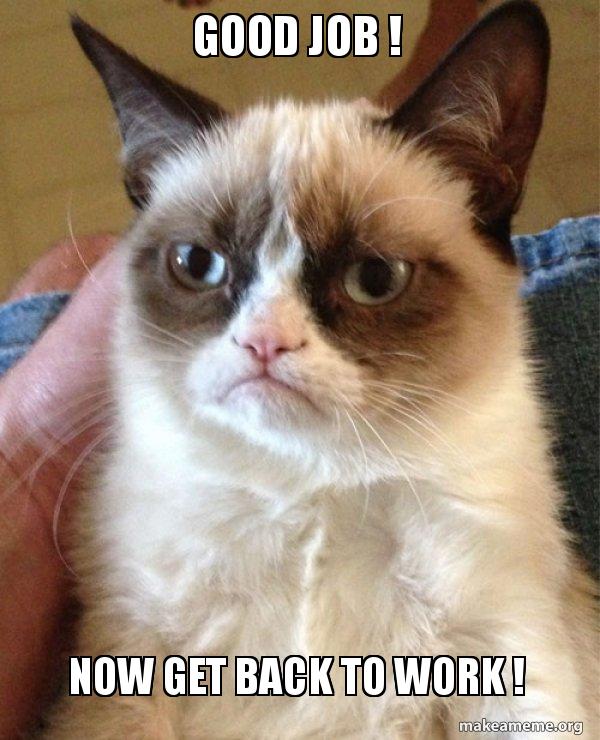 process design phase
ePIC pre-TDR (CD-2)
structuring the 
effort
draft ePIC pre-TDR
writing
(TDR/notes)
Preparing papers for
publication
Version 1 
Dec. 6, 2024
Silvia will say more in the TC News talk. If you think about how the landscape had changed since the ANL collaboration meeting it really is quite stunning. Despite all this the collaboration set a goal and worked steadily towards that goal all year.

Congratulations and thank you to all those involved in preparing the pre-TDR this year!
Version 0.1 
Sept. 30, 2024
Early 2025
Mid Jan.24
Mid Mar.24
12/6/2024
ePIC General Meeting
5
Jan 2025 Collaboration Meeting
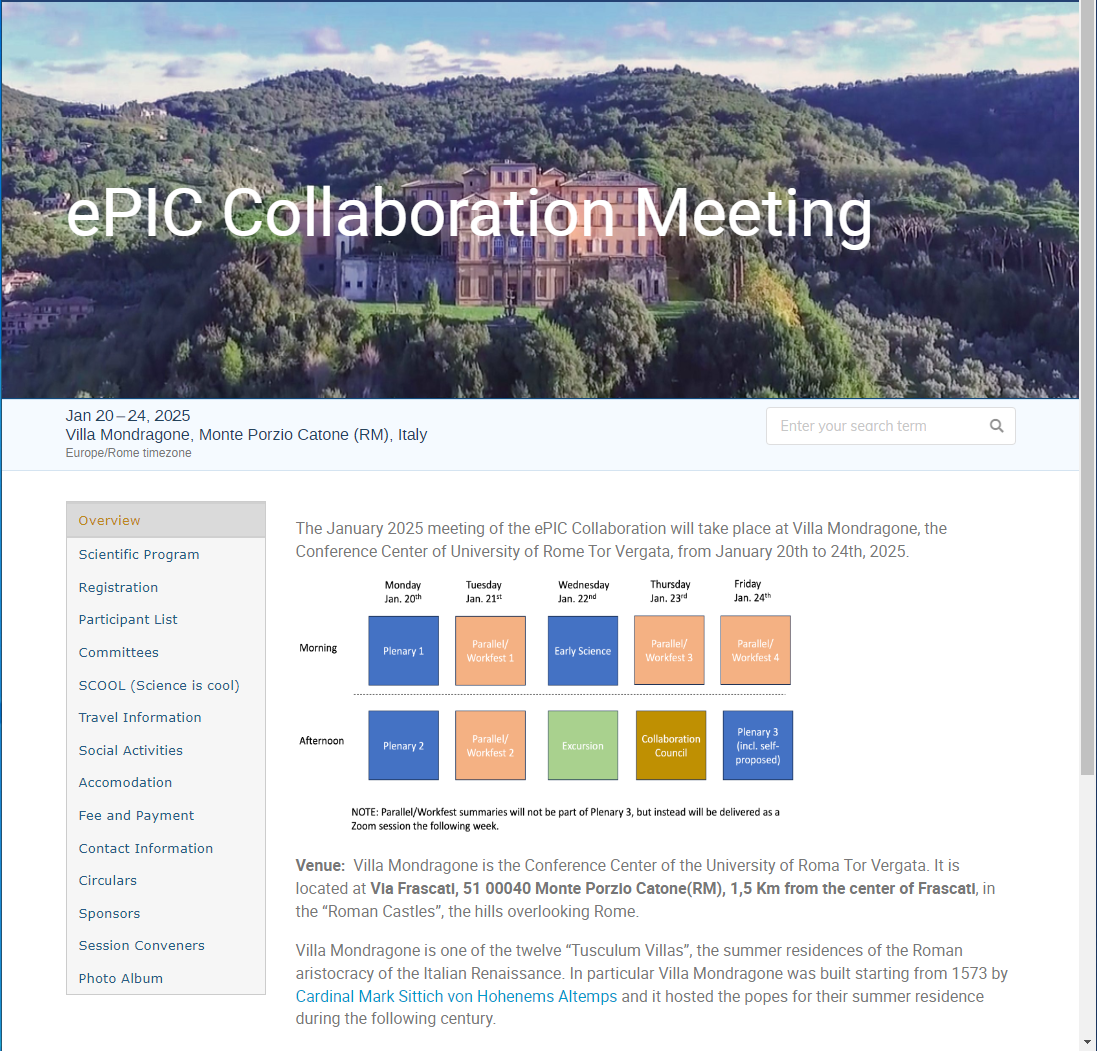 University of Rome Tor Vergata & INFN
January 20-24th, 2025
Via Frascati (Roman Hills)
https://agenda.infn.it/event/43344/
Registration is available now!

US National Lab folks – register early!
12/6/2024
ePIC General Meeting
6
Death and Taxes
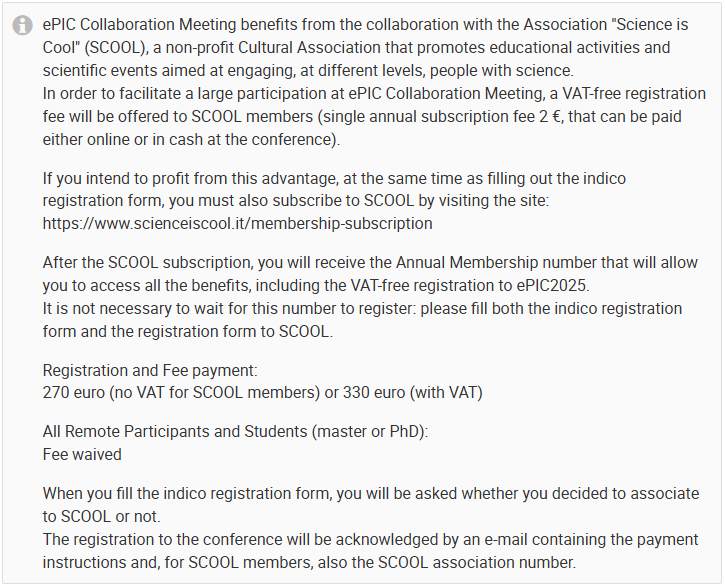 Associating your registration with SCOOL membership (2€) waives VAT taxes. (SCOOL is a non-profit entity.)

INFN and the University can’t accept money from individuals, so they need a partner.  If they use a private company, they can avoid VAT but then pay 22% in fees…
12/6/2024
ePIC General Meeting
7
Theme of the Collaboration Meeting
The Jan 2024 meeting at ANL established the goals and priorities for the collaboration for the coming year. 
At the Summer 2024 meeting at Lehigh we took stock of where we were on the roadmap, made adjustments, and began the early science discussions.

The meeting in Frascati in Jan 2025 will come immediately after the EIC Project CD-3B review. We will again discuss the goals and set priorities for the collaboration in the coming year.
12/6/2024
ePIC General Meeting
8
How do we set priorities?
Collaboration Priorities: 
e.g.: TDR, machine backgrounds, track projection resolution,  early physics projections,  AI integration, streaming computing model, …
Priorities should be defined at the collaboration level and flow down to more specific actions/priorities at the coordinator office levels.
These need to be a bit refined/specific, can’t just be global like “Integration”
Ideally, they have a deliverable, like a document or a specific result that removes a block to progress, etc.
Coordinator actions/priorities support collaboration priorities 
Avoid stove piping!
Coordination ensured by starting with the top-level priority
S&C Priorities
TC Office Priorities
AC Priorities
11/22/2024
ePIC Coordinator Meeting
9
Agenda – Monday, Jan. 20th
The discussions on Monday afternoon will be extremely important! Come with your thoughts and ideas.
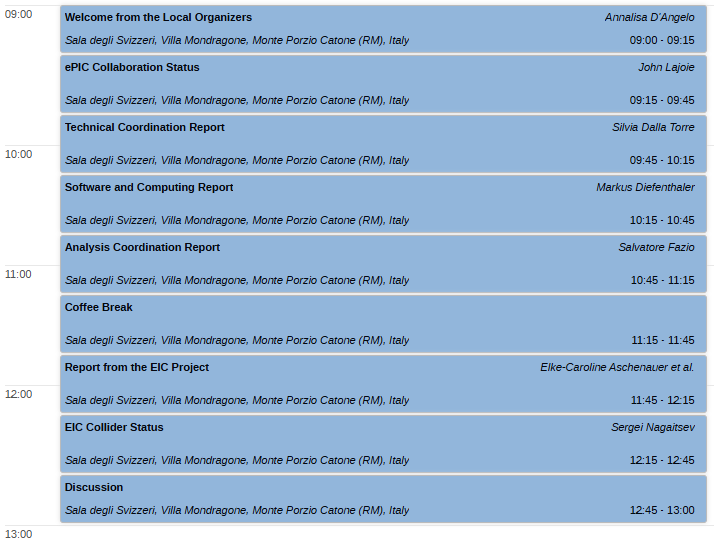 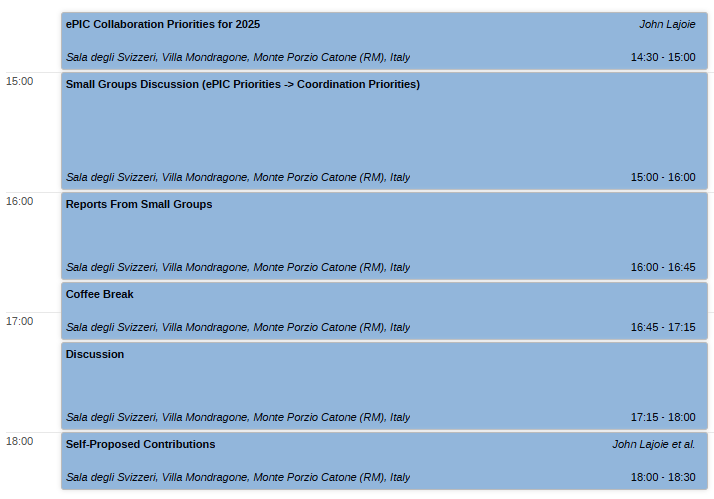 12/6/2024
ePIC General Meeting
10
Agenda – Tuesday, Jan. 21st
Workfest descriptions at: 

https://agenda.infn.it/event/43344/page/9444-workfest-descriptions
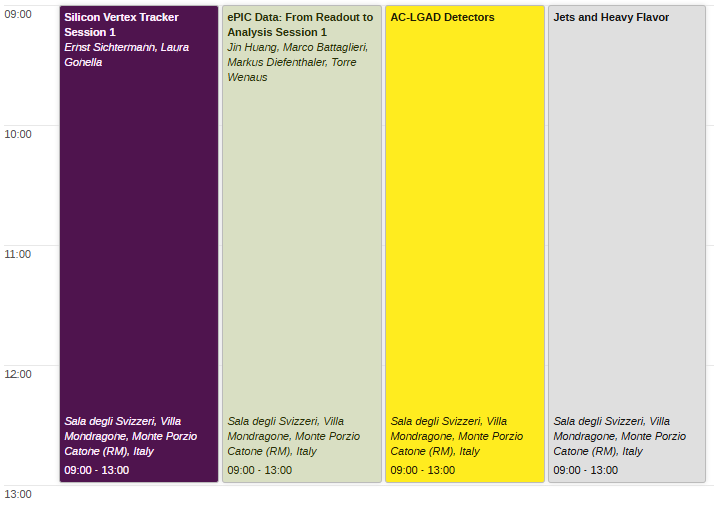 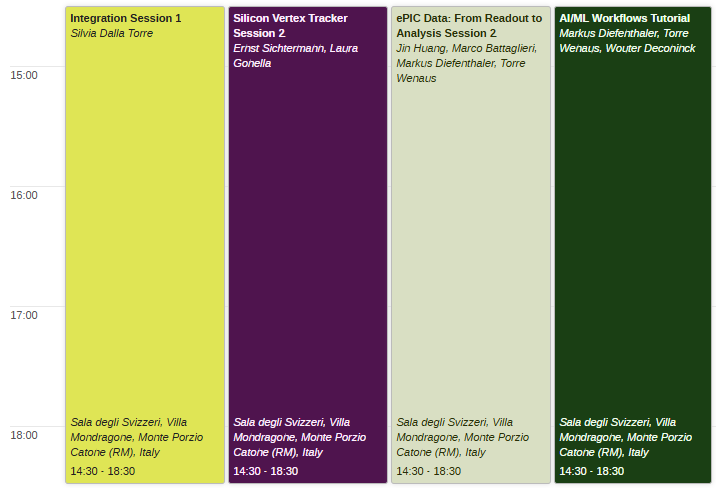 12/6/2024
ePIC General Meeting
11
Agenda – Wednesday, Jan 22nd
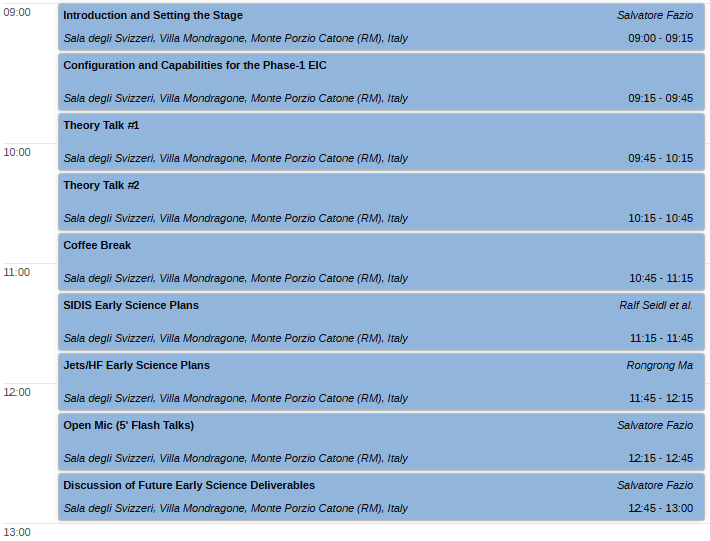 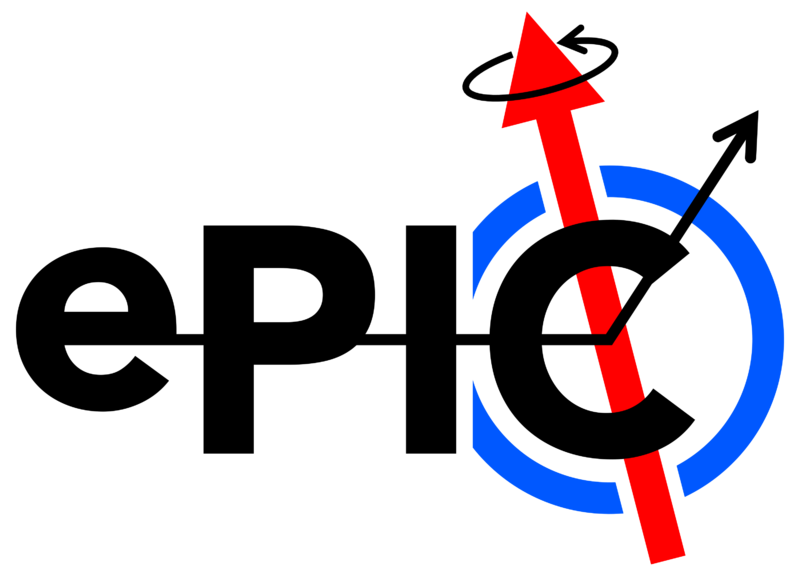 Early Science Workshop organized by Salvatore Fazio and Rosi Reed.

Excursion Wednesday afternoon.
12/6/2024
ePIC General Meeting
12
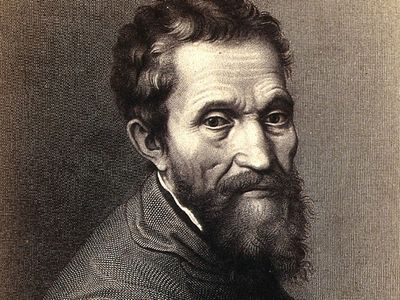 Social Program
A guided tour of the Musei Vaticani and Sistine Chapel  will take place on Wednesday January 22nd afternoon.
Visitors will be taken through the beautiful Vatican buildings, and will enjoy the artistic, historical, and cultural richness within their walls, not to mention the frescoes by Michelangelo in the Sistine Chapel and the Raphael Rooms.

The guided tour is not included in the conference fee: tickets can be bought until December 15th 11:00 pm CET through the registration form.
For further information and assistance please contact Mariachiara Lupi -mariachiara.lupi@gmail.com)
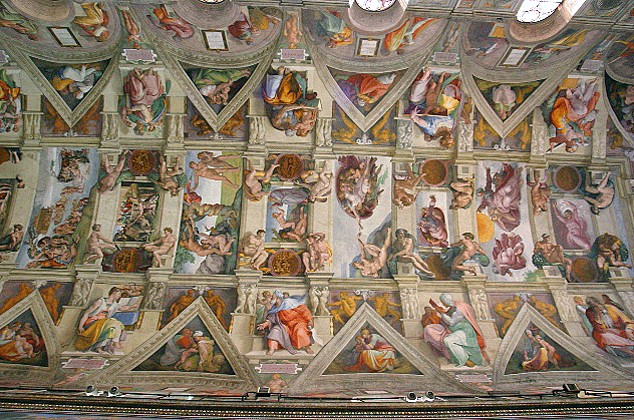 12/6/2024
ePIC General Meeting
13
Agenda – Thursday Jan. 23rd
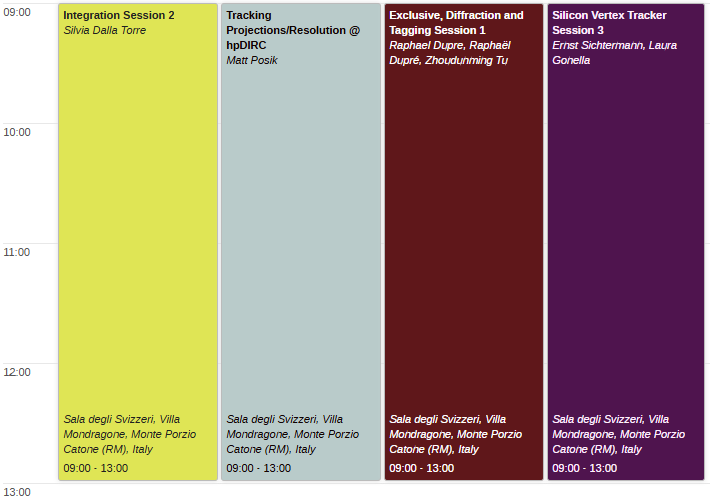 Collaboration Council Meeting 
Thursday afternoon. 


Conference dinner Thursday evening “will be enriched with high quality wines”
12/6/2024
ePIC General Meeting
14
Agenda Friday, Jan. 24th
On Friday afternoon, we will return to the discussion of priorities and goals. 

No workfest summaries! We’ll schedule a special online session for workfest summaries in the weeks following the collaboration meeting.
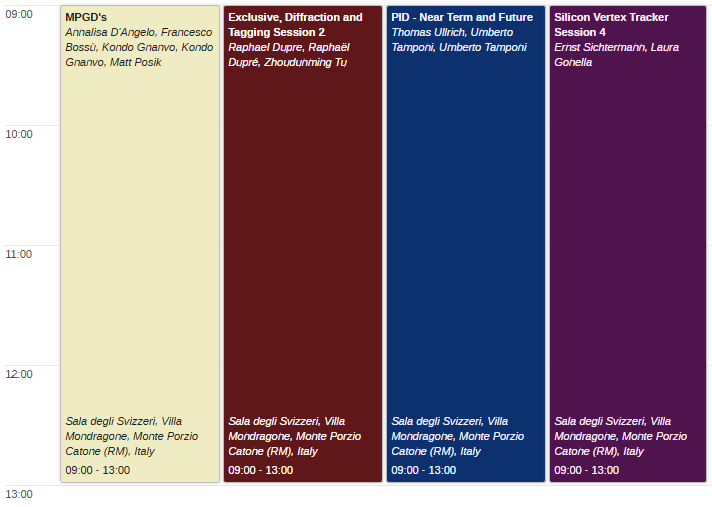 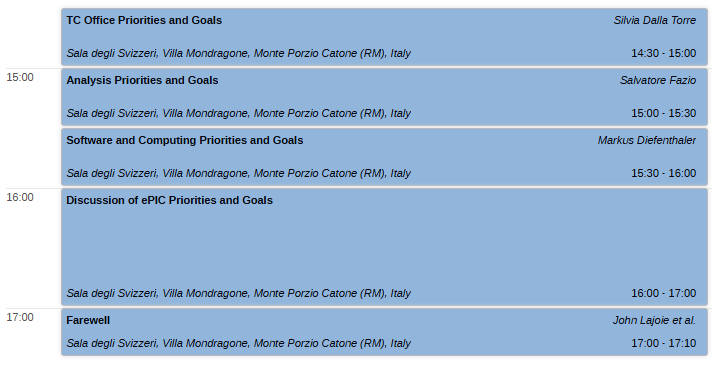 12/6/2024
ePIC General Meeting
15
ePIC Contests
Several contests are being considered and may be announced soon: 

ePIC Photo Contest: 
Organized with the support of the ePIC-EICUG outreach group
Contact Marta Ruspa (ruspa@to.infn.it) 

ePIC Poster Contest: 
Organized by the ePIC Early Career Group with Elke
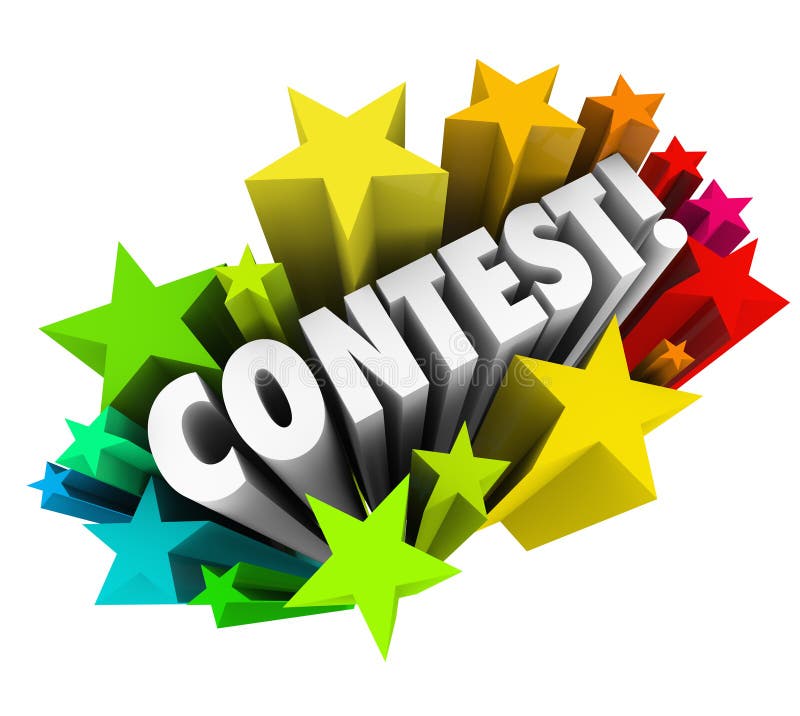 12/6/2024
ePIC General Meeting
16
ePIC Website Migration
https://www.epic-eic.org/
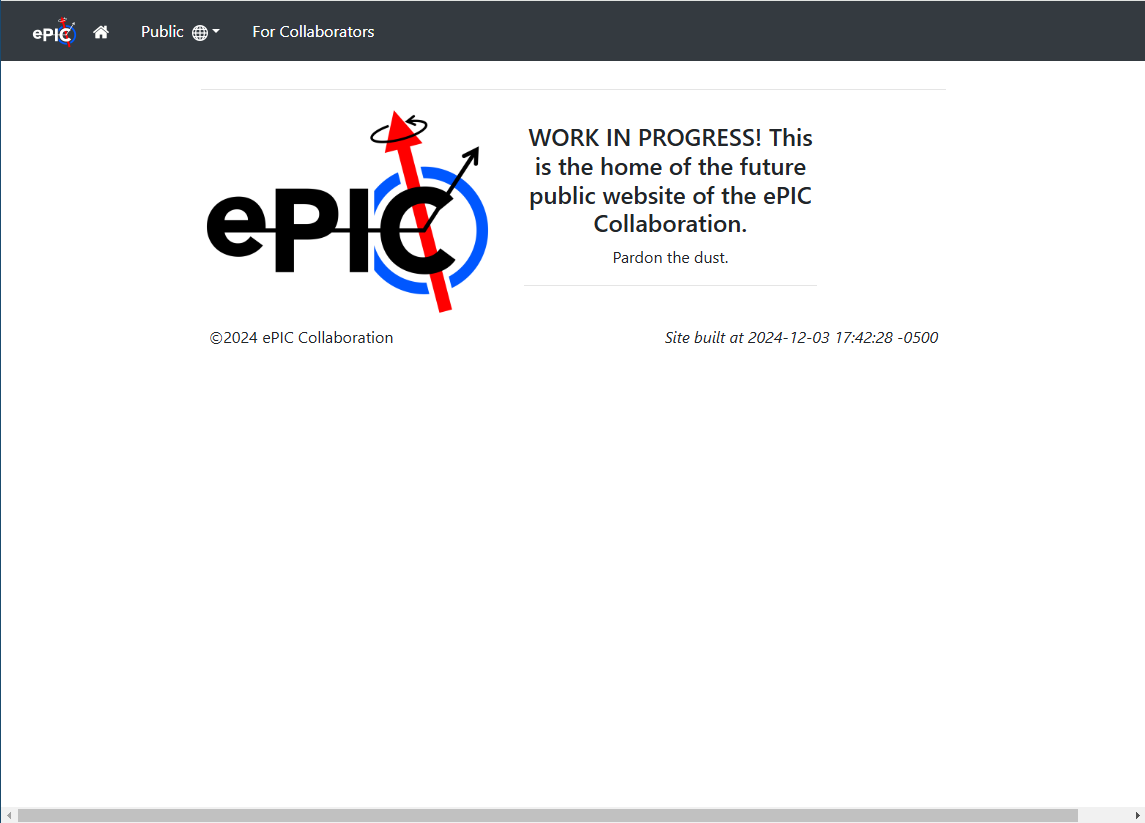 Migrating content from the ePIC Wiki to the new website
Wiki will still exist to provide WG areas, etc. 
Website will contain more static information. 
Includes public and collaboration areas

Many thanks to Maxim Potekhin!
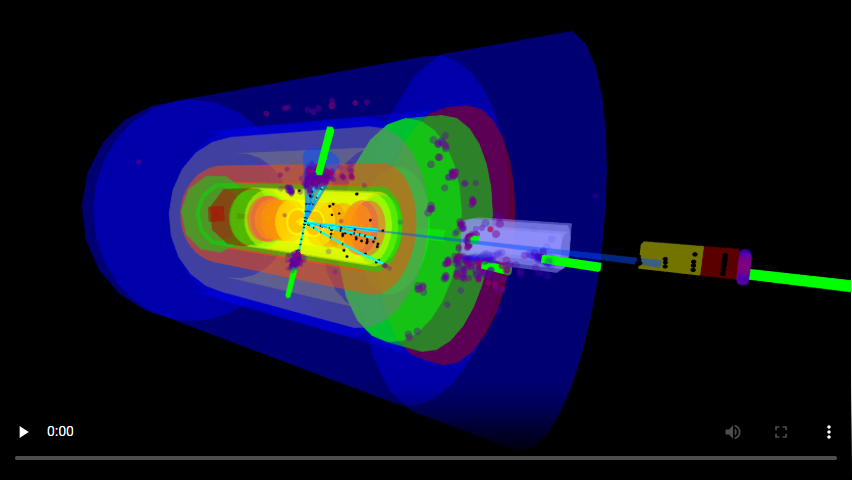 Working to add streaming video of a ePIC event display from Sean Preins - https://www.jlab.org/video/epic-3d-animations
12/6/2024
ePIC General Meeting
17
ePIC Phone Book is “live”
Currently  available at epic-eic.org 
Federated (InCommon Comanage) required to verify identity
Collaboration already familiar with InCommon Federation (Indico)
InCommon Comanage adds a layer that allows you to associate multiple identities
May not have seen much use in Indico yet since pages are public? 
Institutions can be registered in eduGAIN.org (free), use CERN membership, or a BNL account.  
Access requirements set forSDCC 
Set public, ePIC levels of accessto protect personal information
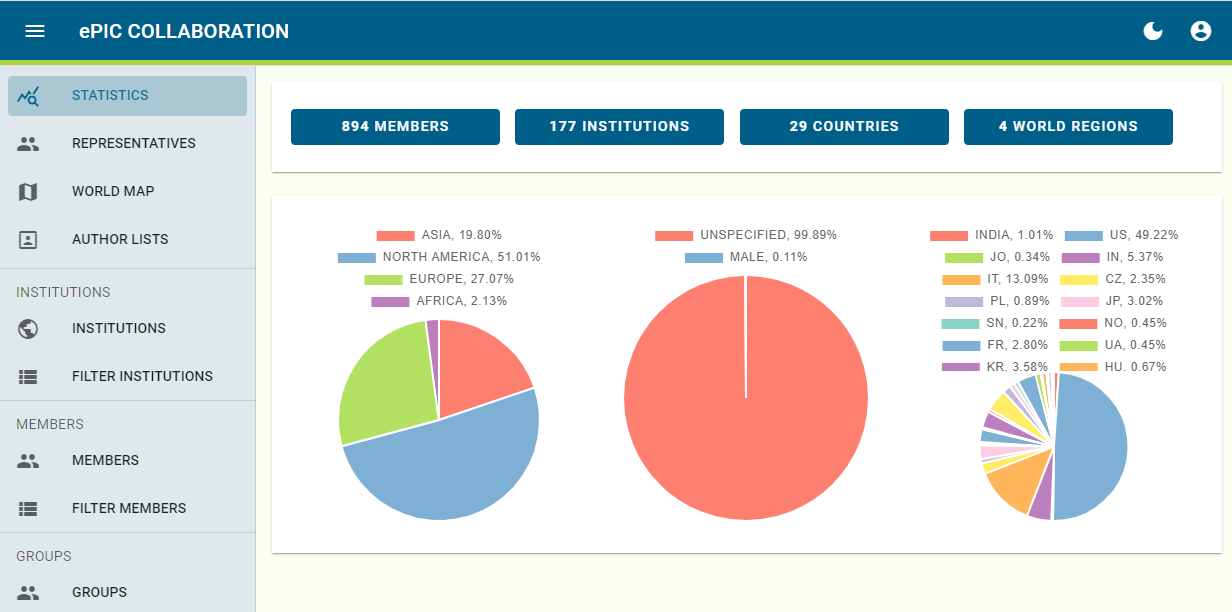 12/6/2024
ePIC General Meeting
18
Invitation to the Second ePIC AI Town Hall
Purpose  
Showcase the breadth and depth of AI activities within the ePIC collaboration. 
Format 
Anyone is welcome to present two slides about an AI activity connected to ePIC:  
The first slide should introduce the scope and goals of the activity. 
The second slide should summarize its current status. 
If you are interested in presenting, please reach out to Markus Diefenthaler.  
Meeting Details 
Date and Time: Wednesday, December 11, at 11:00 a.m. (EST) 
Agenda and Zoom Information: https://indico.bnl.gov/event/25802/
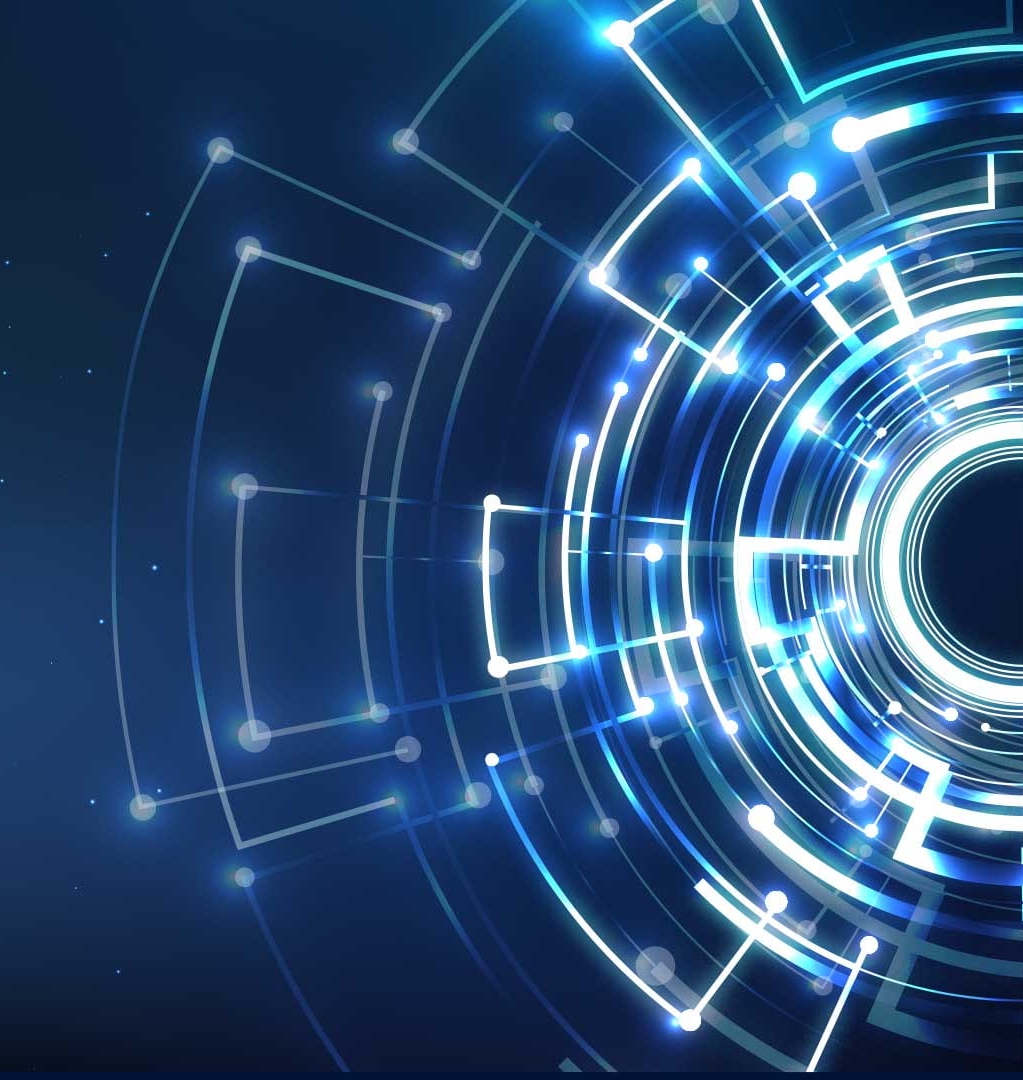 12/6/2024
ePIC General Meeting
19
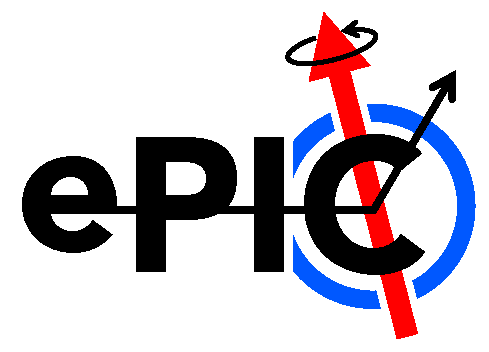 CERN Recognized Experiment
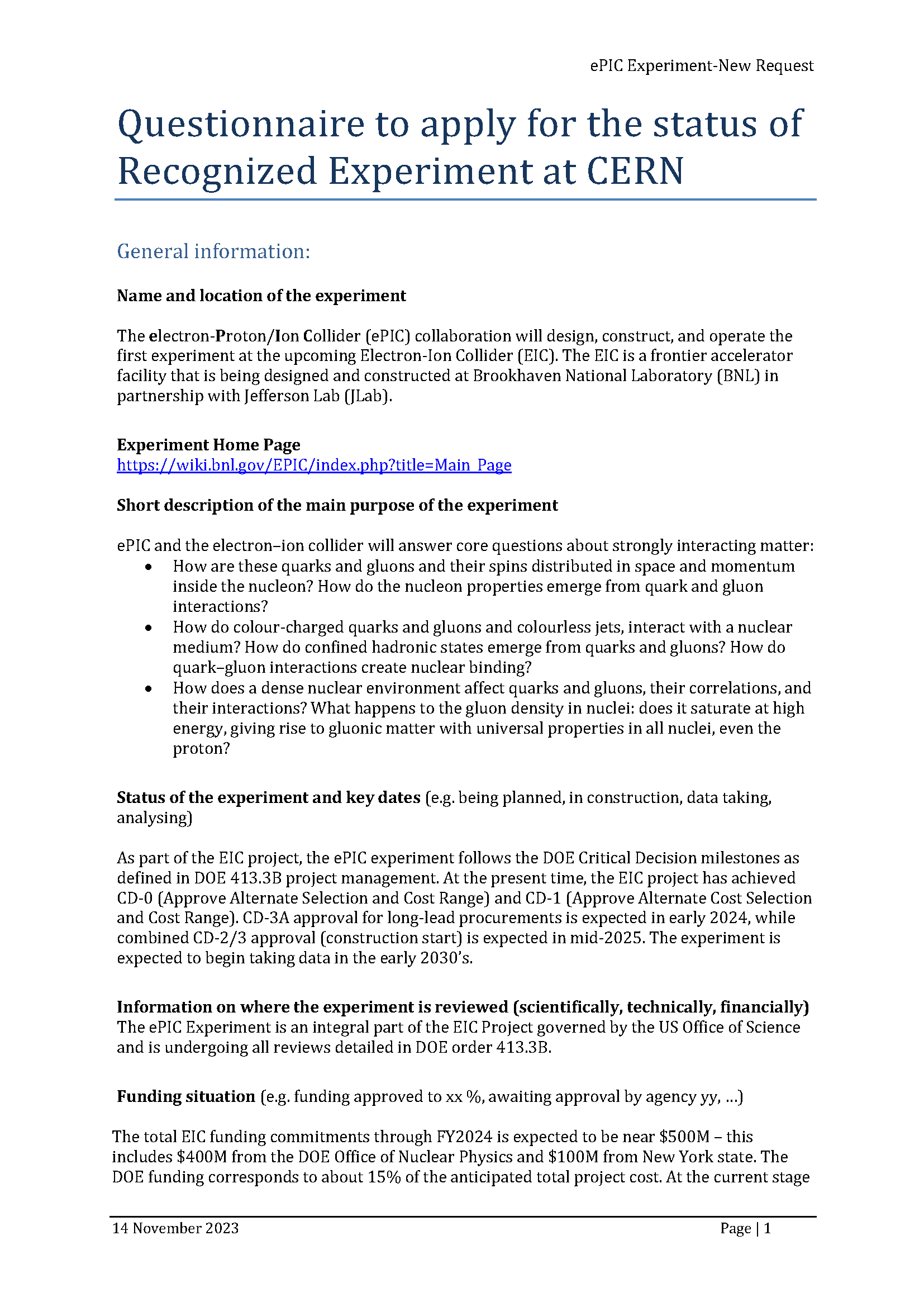 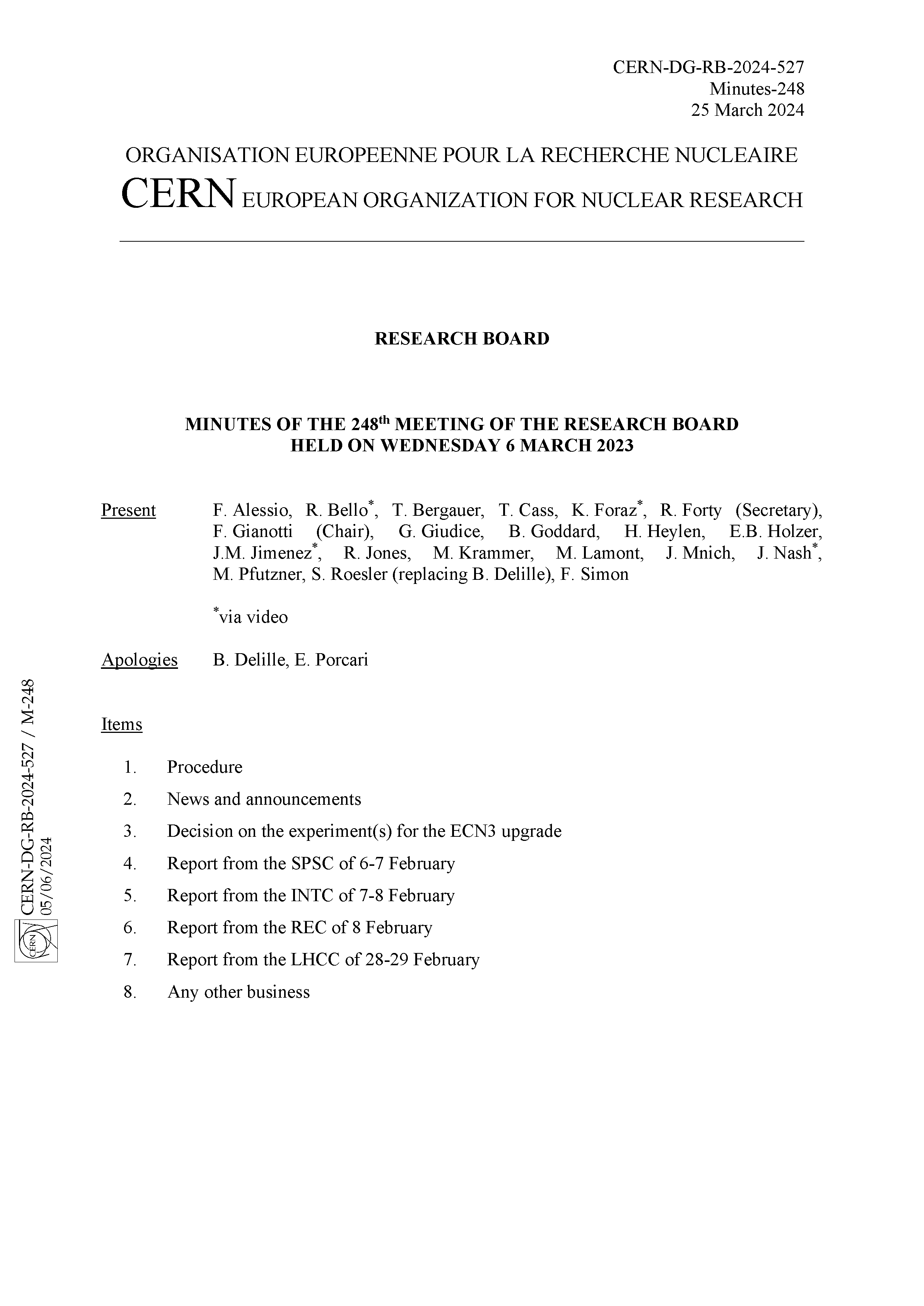 The CERN Recognized Experiment MOU is signed by all parties. 

ePIC collaborators are be able to: 
Establish team accounts
Register as CERN users
Apply for test beam time as ePIC
SIGNED
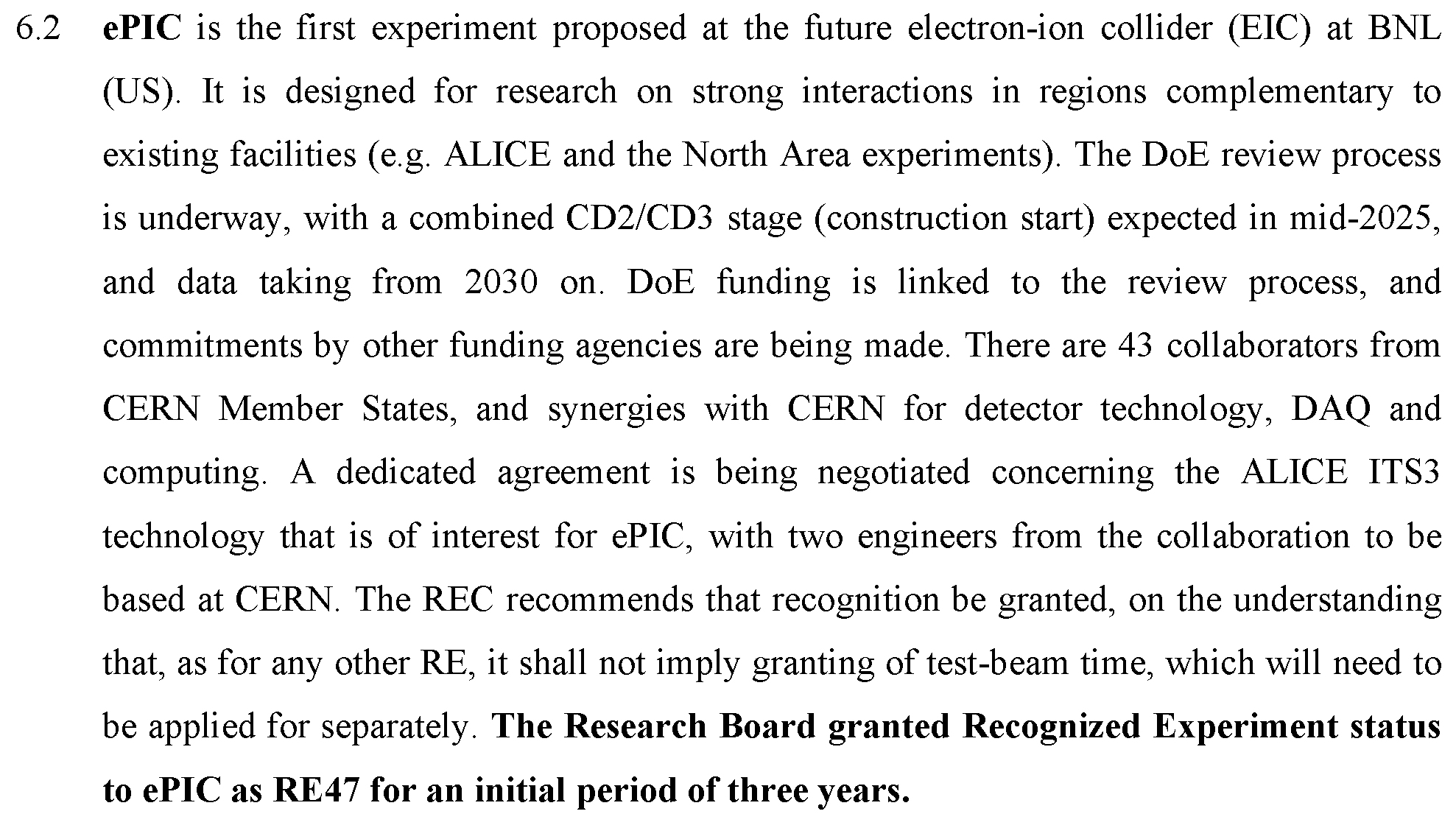 11/12/2024
4th EIC Resource Review Board
20
Summary
Register for the ePIC Collaboration Meeting by December 31st 
Excursion deadline is December 15th!
Next Executive Board Meeting – Friday, Dec. 13th at 10:00AM ET
Next General Meeting – Thursday, Dec. 19th, 7:30PM ET
Statements of Service due December 31st (prefer December 15th)
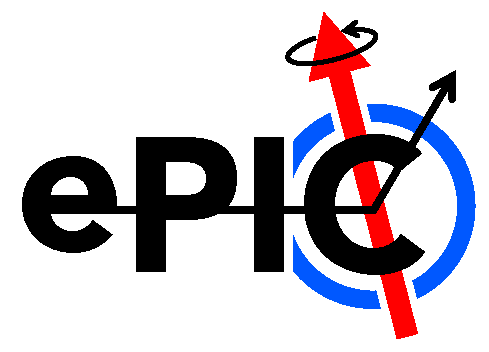 12/6/2024
ePIC General Meeting
21
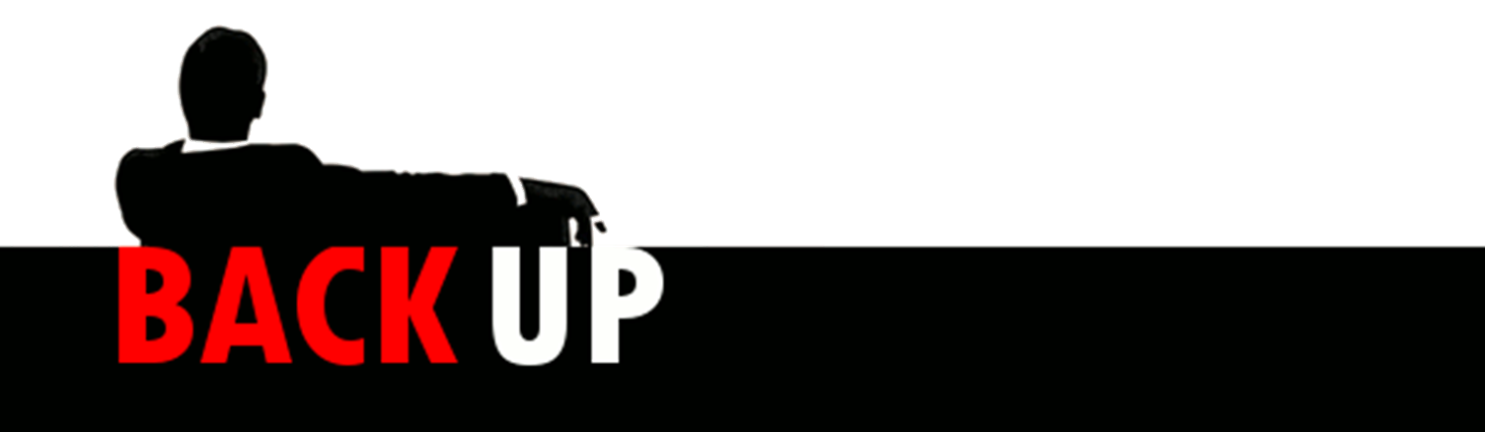 12/6/2024
ePIC General Meeting
22
New Zoom Link
The Zoom link for the General Meeting now requires a password
We decided to do this after a TIC meeting was Zoom-bombed
All our Indico pages are public, so this offers another hurdle for a would-be bomber (not a guarantee)
Old link had password embedded to allow one-click access
Hopefully this is not overly cumbersome for our collaborators
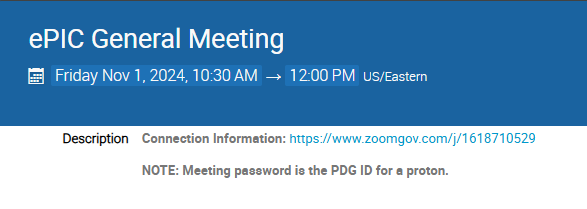 12/6/2024
ePIC General Meeting
23
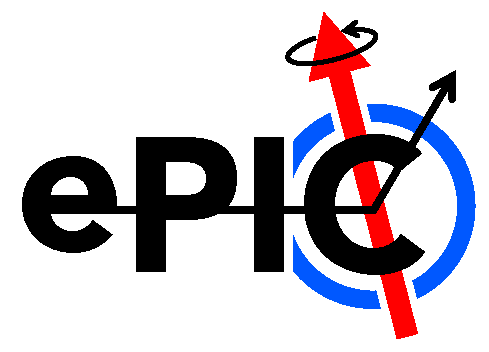 ePIC Resources
Public Website - https://www.bnl.gov/eic/epic.php
Mailing Lists – https://lists.bnl.gov/mailman/listinfo
Indico Agenda - https://indico.bnl.gov/category/402/
ePIC Software and Computing: https://indico.bnl.gov/category/435/
Wiki - https://wiki.bnl.gov/EPIC
ePIC Software Training: 
Landing Page: https://eic.github.io/documentation/landingpage.html
Tutorials: https://eic.github.io/documentation/tutorials.html 

Mattermost:   https://chat.epic-eic.org
ePIC Zenodo Community: https://zenodo.org/communities/epic
12/6/2024
ePIC General Meeting
24
EICUG Membership
The EICUG is a vital organization to promote the interests of the EIC community! 
Without the EICUG we would never have gotten far enough to form ePIC!

Please register your institution!
Check with your EICUG IB representative to get registered as a member

https://www.eicug.org/content/join.html
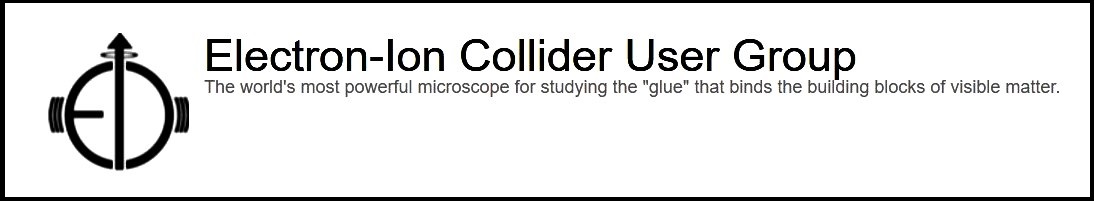 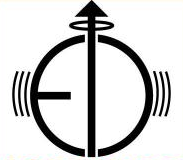 12/6/2024
ePIC General Meeting
25
Federated Login Flow
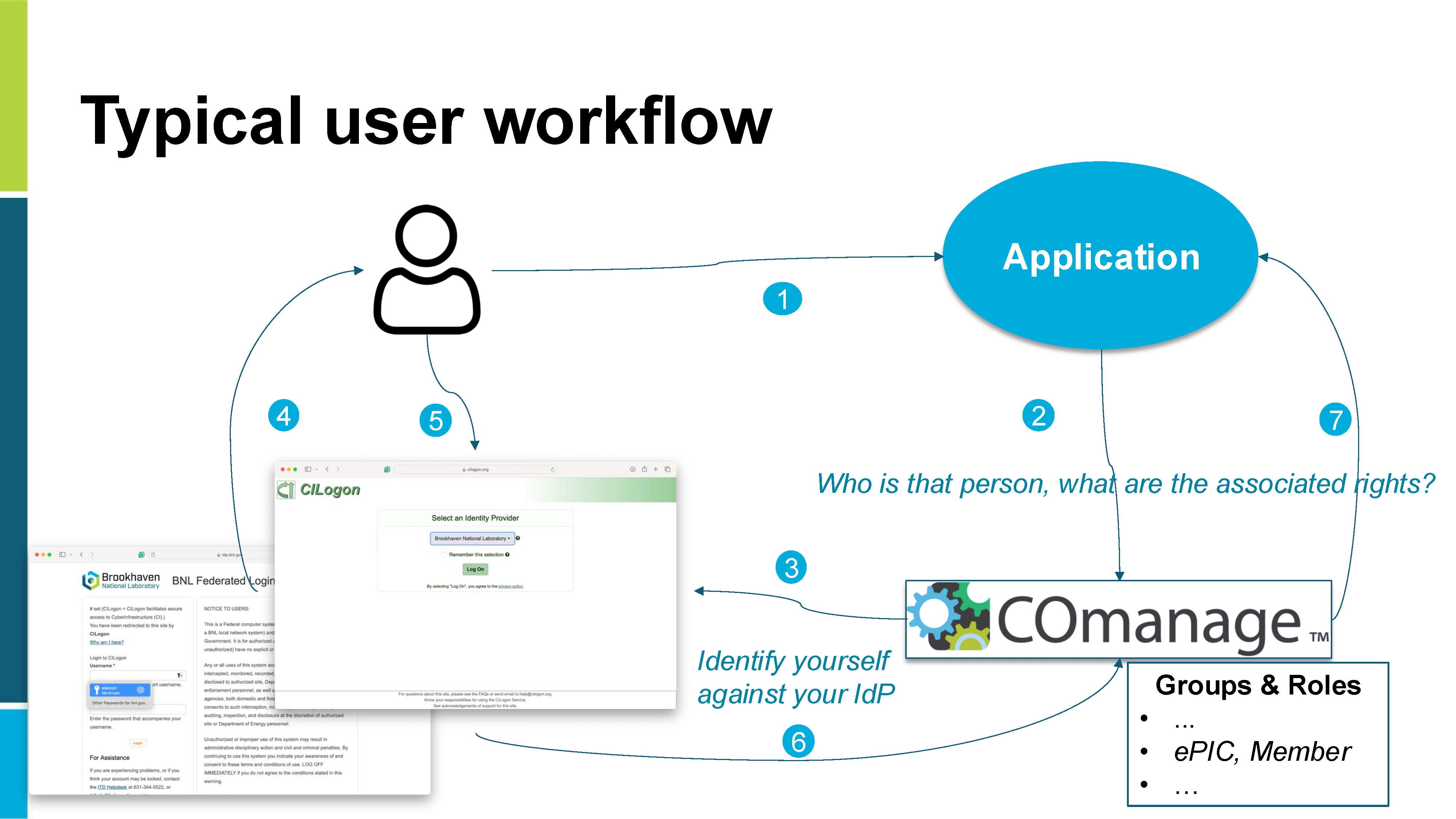 Slide from Eric Lancon
12/6/2024
ePIC General Meeting
26
January 2025 Collab. Meeting Plan
Friday
Jan. 24th
Thursday
Jan. 23rd
Tuesday
Jan. 21st
Wednesday
Jan. 22nd
Monday
Jan. 20th
Parallel/Workfest 3
Parallel/Workfest 4
Parallel/Workfest 1
Early Science
Plenary 1
Morning
Collaboration Council
Plenary 3
Parallel/Workfest 2
Excursion
Plenary 2
(incl. Contributed)
Afternoon
NOTE: Parallel/Workfest summaries will not be part of Plenary 3, but instead will be delivered as a Zoom session the following weeks.
12/6/2024
ePIC General Meeting
27
Streaming readout workshop XII@Tokyo
Slide from Taku Gunji
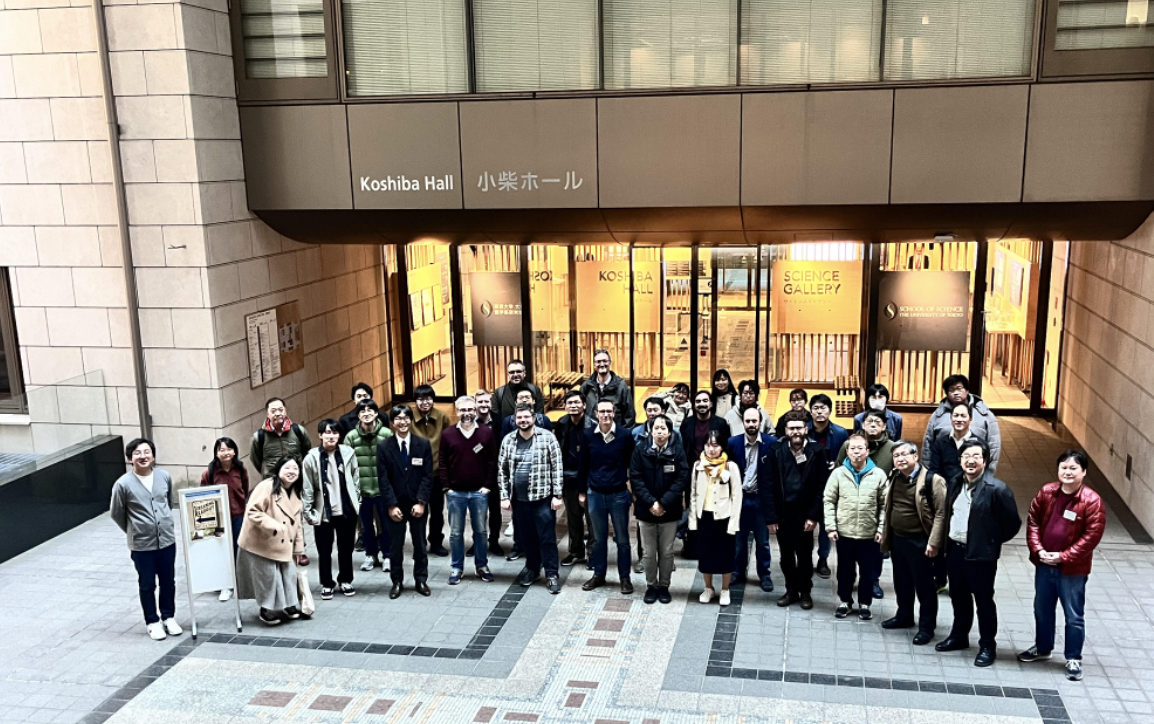 https://indico.bnl.gov/event/24286
12/2-12/4 @ University of Tokyo
T. Gunji (chair), M. Battaglieri, J. Bernauer, A. Camsonne, M. Diefenthaler, C. Fanelli, T. Horn, Y. Goto, et al.
107 registrants (44 in-person) 

Successful in-depth discussion on
Streaming DAQ experiences at many facilities
ePIC SRO and Computing
Orchestration of data processing
AI/ML in SRO from AI4EIC
SRO ASICs
Hardware Acceleration
Collaboration on future Streaming Readout & Computing

Next one will be at Catania, Italy
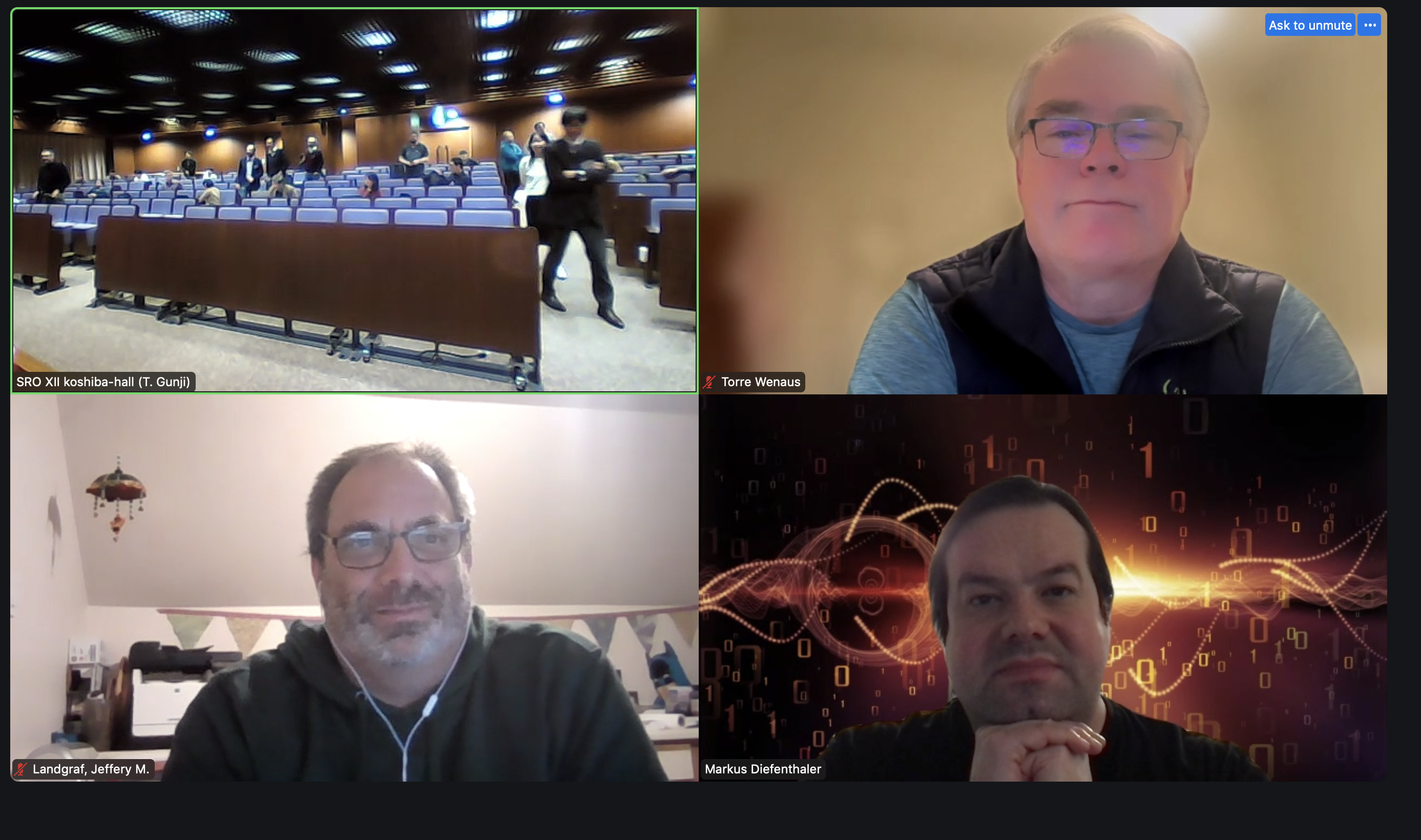 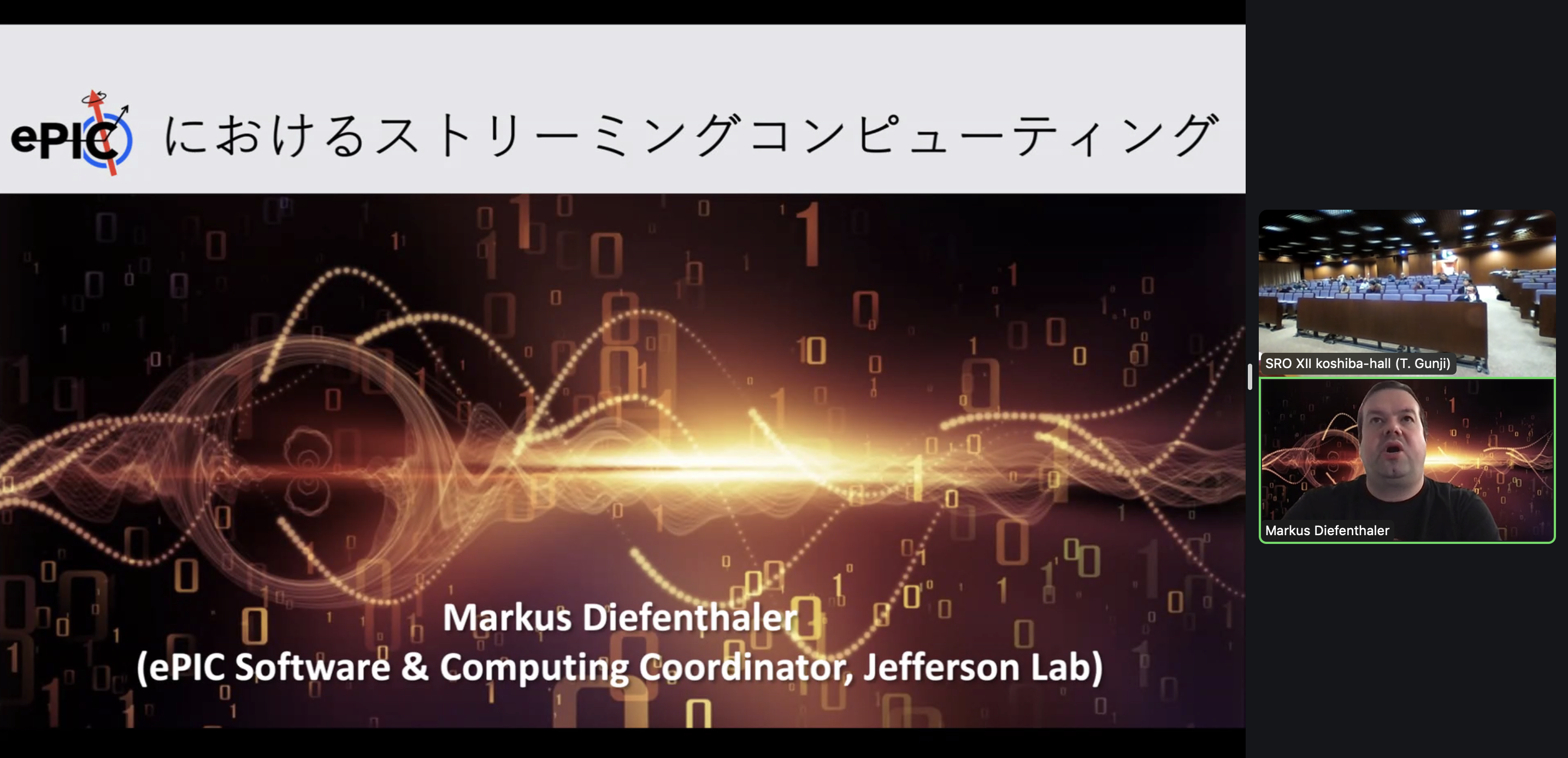 2025 Statements of Service
A key part of our Membership Policy 
https://zenodo.org/records/13693927
Forms are due December 31st (preferred by December 15th)
Several errors have been uncovered: 
Missing M.S. Student category added 
Software & Computing WG’s were missing
Calorimetry CC WG was missing
Names of DSC are now as stated in the official documentation
Several new tasks are also available following inputs received, including aspects of the whole detector integration reflecting work of several engineers at BNL or specific roles as convener of a WG of conference char.

Pietro and Peter have been working hard to revise and verify a new version of the form 
New forms were sent to CC members yesterday 12/5
You should be able to copy and paste from the old form
12/6/2024
ePIC General Meeting
29